Dark data: The use of sensor data in process monitoring and control
LCCC Process Control Workshop
September 28-30, 2016
Margret Bauer
School of Electrical and Information Engineering
University of the Witwatersrand
South Africa
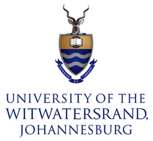 One of the oldest Universities in South Africa, founded in 1896
Rooted in the mining industry
Most famous student: Nelson Mandela
Famous control engineers: David Limebeer (Oxford), David Mayne (Imperial College), Anthony Bloch (University of Michigan)
Wits
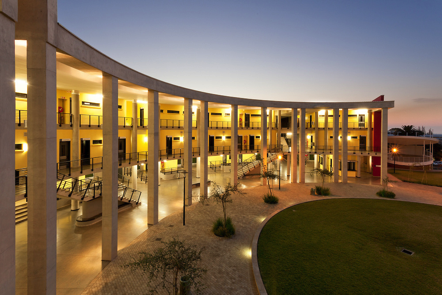 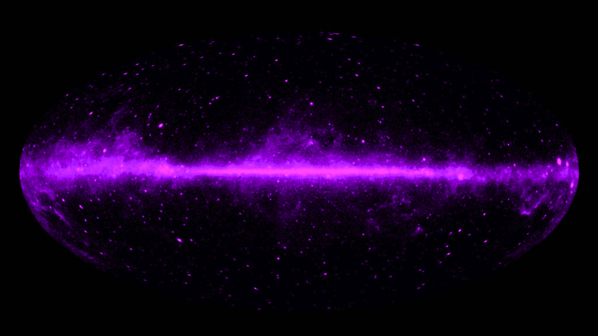 What is Dark Data?
Dark Matter
Unidentified type of matter that has not been observed yet, and does not give of or reflect light.
100101010100001011110101010101010101010010101
010101101110101010010101010100101010111110101
100000111110101101011110101011010111010011101
101010101010101010101011101010101010101100010
Dark Data 
Information assets organizations collect, process and store during regular business activities, but generally fail to use for other purposes. 

http://www.gartner.com/it-glossary/dark-data/
Some sources that generate data in an industrial process
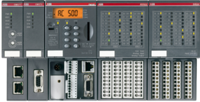 PLC and DCS status: Overload, hard disk, speed
Video 
cameras
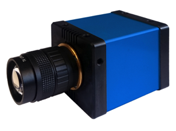 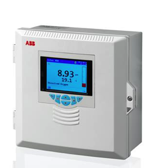 FC
Control data: Output, setpoint
MPC trajectory
Analyzers
(e.g. pH)
Process 
measurements
Temperature
Flow
Pressure
Level
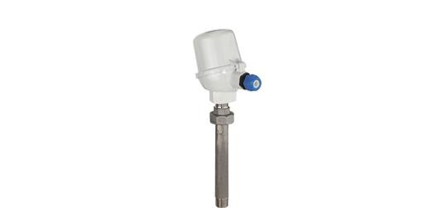 Alarm limits (L, LL, H, HH)
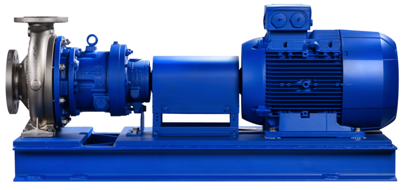 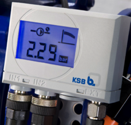 Switches
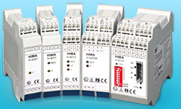 Condition 
monitor
Electrical measurements
Valve position
What happens to the process measurement data?
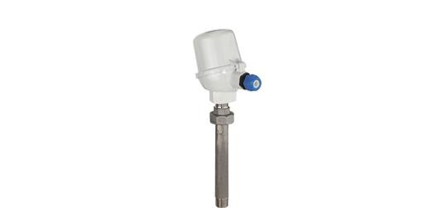 Field device
Display only
Connected to DCS
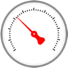 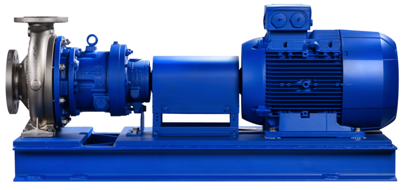 50%
50%
What happens to the process measurement data?
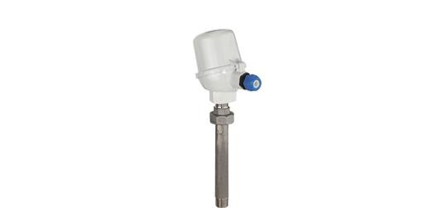 Field device
Display only
Connected to DCS
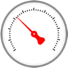 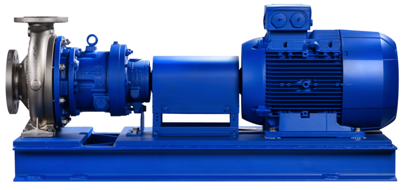 50%
50%
What happens to the process measurement data?
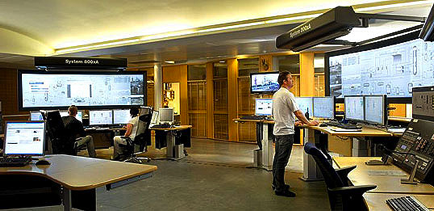 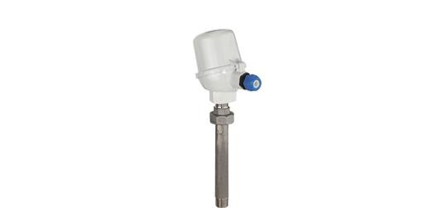 Field device
Display only
Connected to DCS
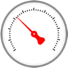 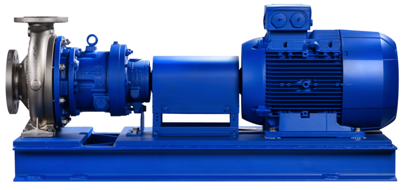 50%
50%
What happens to the process measurement data?
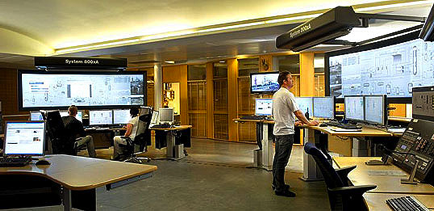 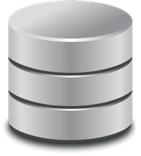 Data base
i.e. process historian/
Operational historian
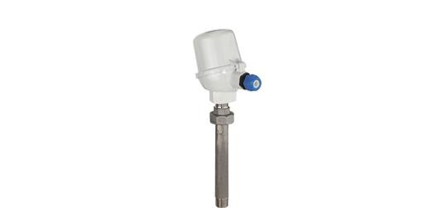 Field device
Display only
Connected to DCS
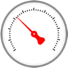 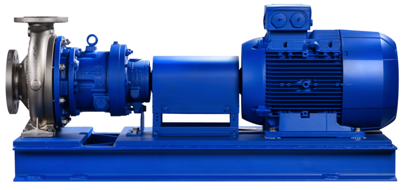 50%
50%
What happens to the process measurement data?
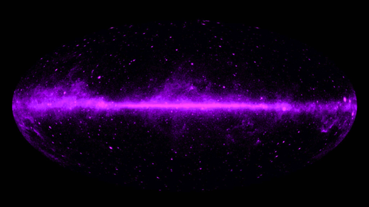 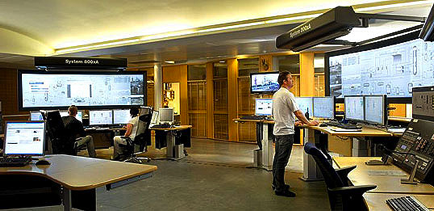 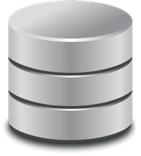 Data base
i.e. process historian/
Operational historian
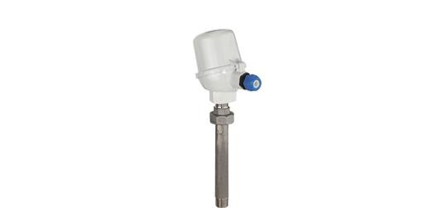 Field device
Display only
Connected to DCS
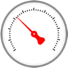 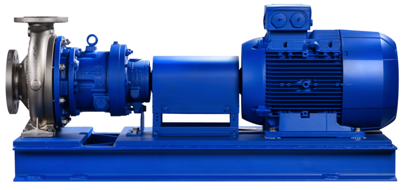 50%
50%
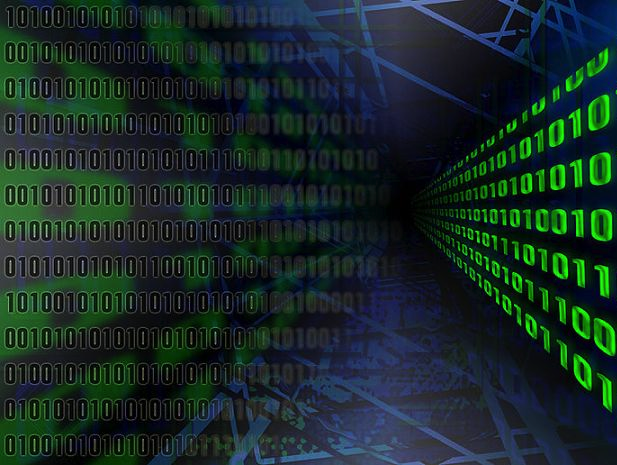 Is this Big Data?
Wikipedia: Big data is a term for data sets that are so large or complex that traditional data processing applications are inadequate. Volume, Variety, Velocity, Veracity (Uncertainty)
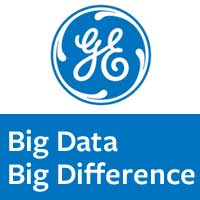 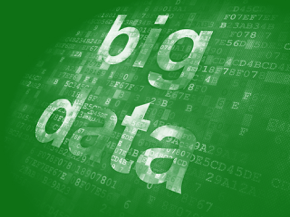 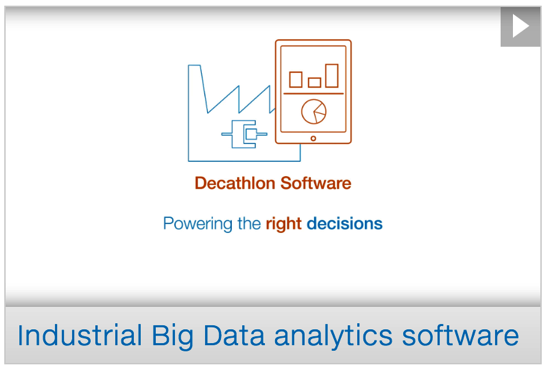 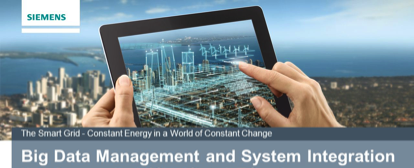 “Before the term Big Data was being used as part of the Internet of Things, plant historians were handling large volumes of time-synchronized data.”
B. Lydon, ISA InTech Magazine Jan/Feb 2015 https://www.isa.org/intech/20150201/
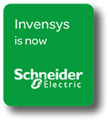 How to get value out of dark data: Big data analytics
Correlation analysis
Data visualization
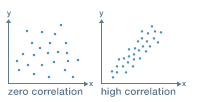 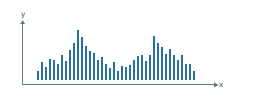 Artificial neural networks
Significance testing
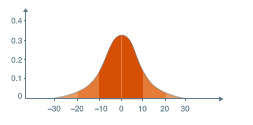 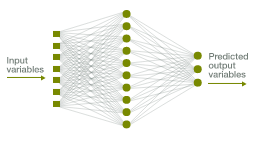 http://www.mckinsey.com/business-functions/operations/our-insights/how-big-data-can-improve-manufacturing
How to get value out of dark data: Big data analytics
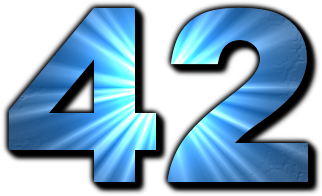 Correlation analysis
Data visualization
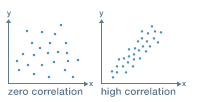 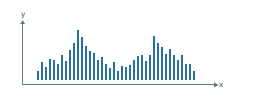 Artificial neural networks
Significance testing
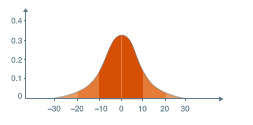 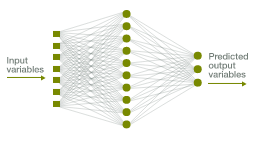 http://www.mckinsey.com/business-functions/operations/our-insights/how-big-data-can-improve-manufacturing
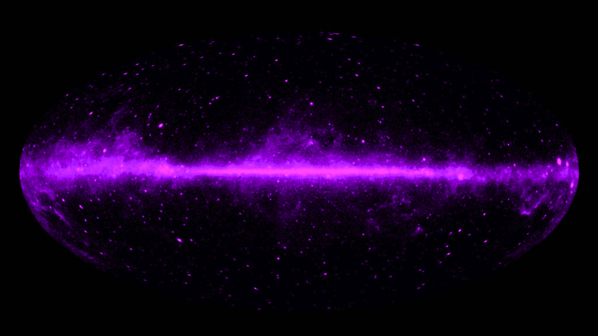 How to get value out of dark data
Providing context for the 
DATA
Providing context for the 
PROBLEM
[Speaker Notes: Following from this, it is clear that we first of all need to look at the question. I will refer to this as the context for the problem. There is a second aspect which assists in getting value out of dark data and this is to provide context for the data. In the following slides I will elaborate on both propositions.]
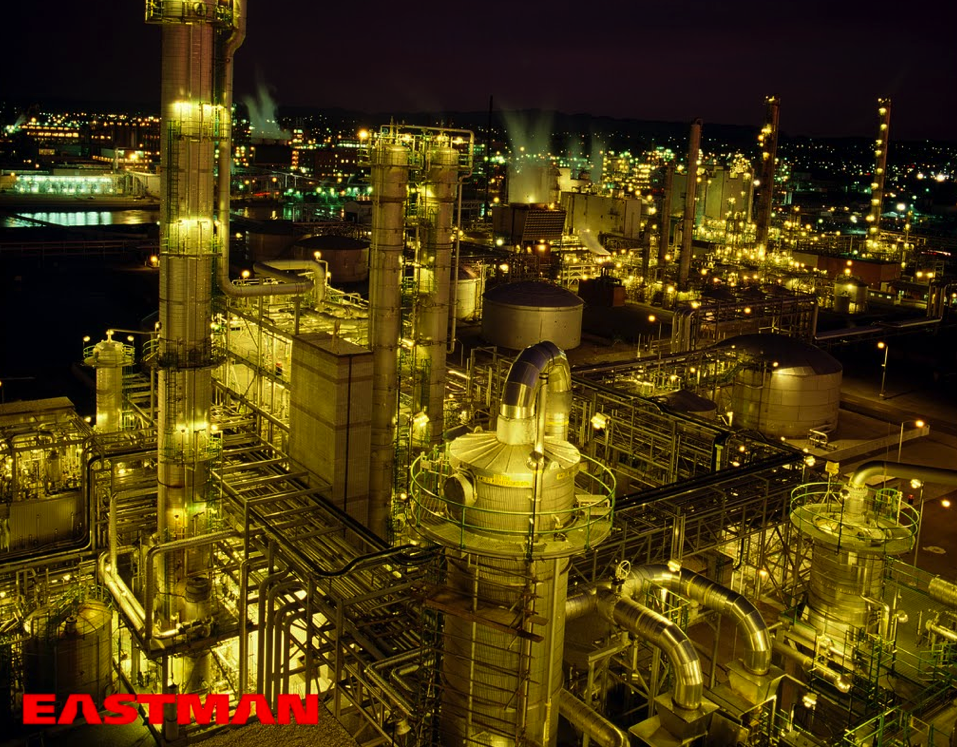 Providing context for DATA
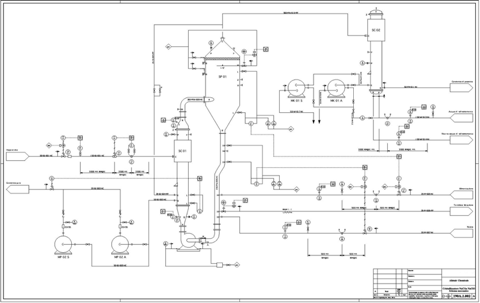 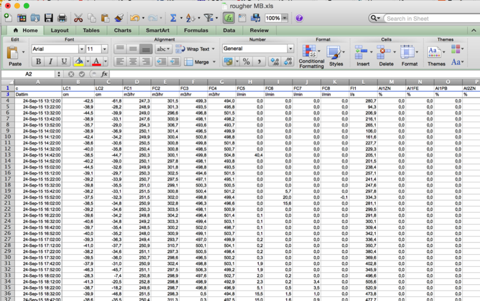 P&ID
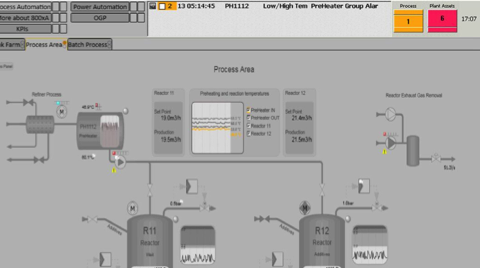 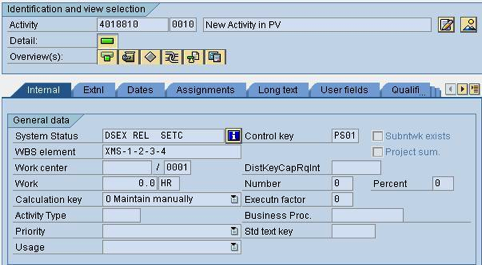 Maintenance information
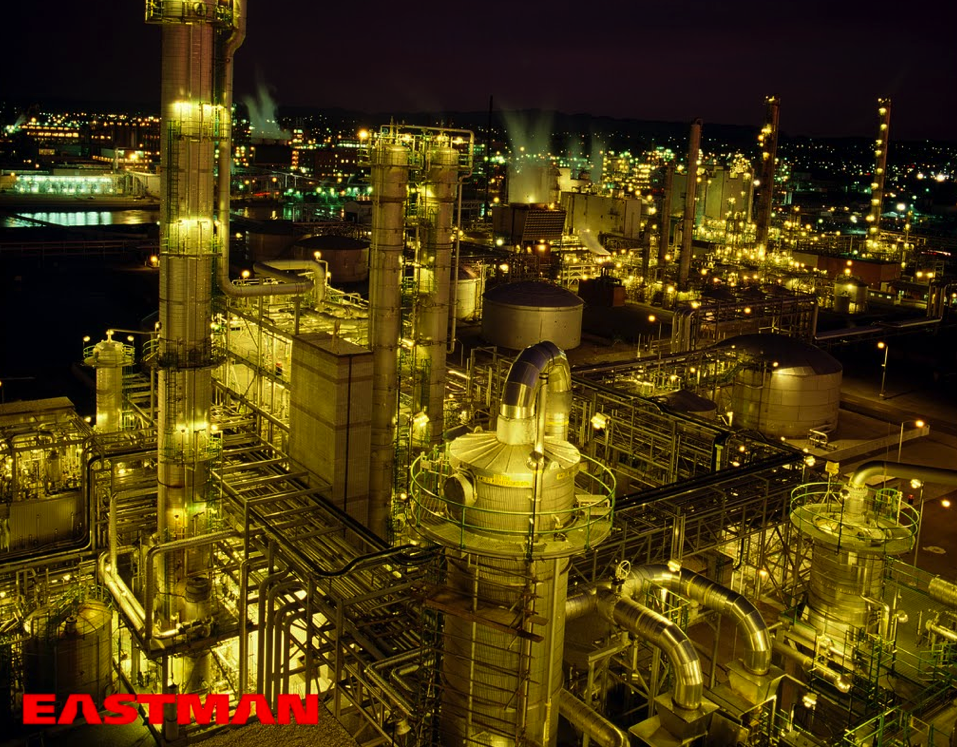 Providing context for DATA
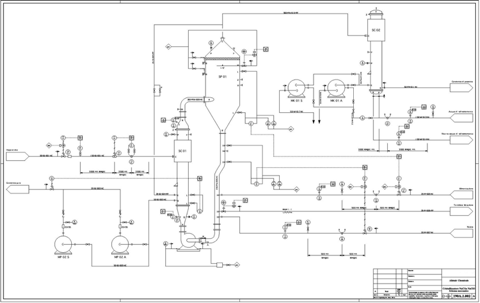 Expert knowledge
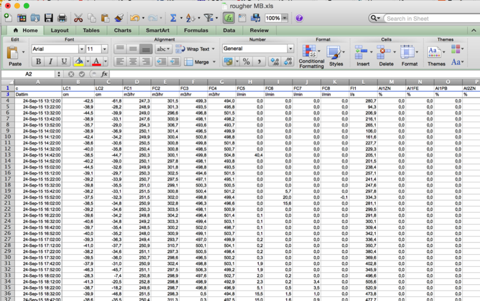 P&ID
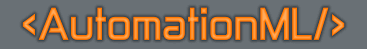 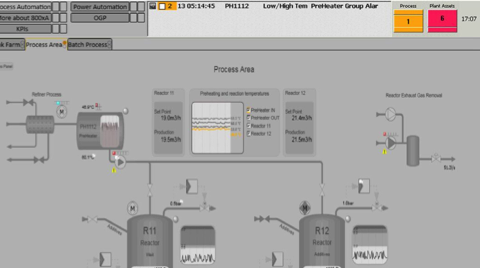 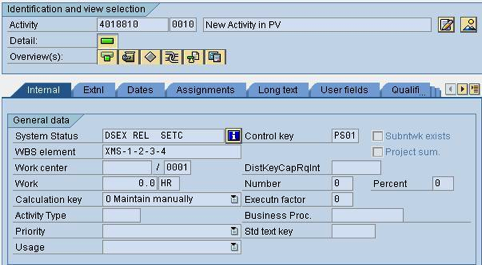 Maintenance information
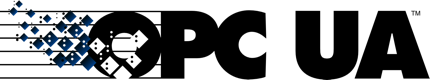 95
5.1
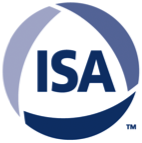 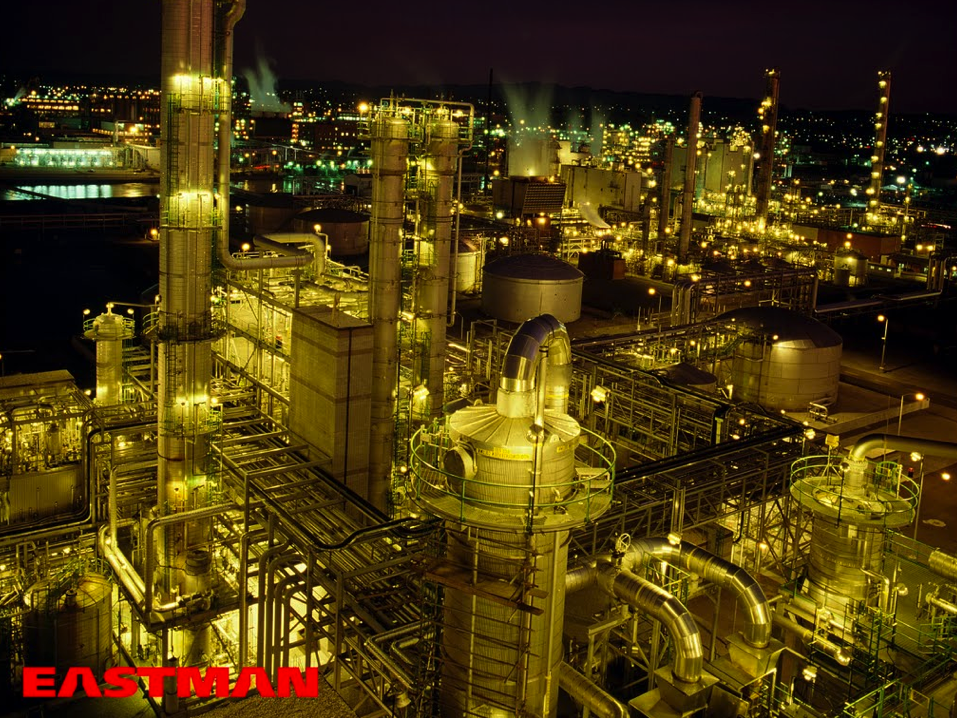 Context of PROBLEM: Objectives of plant operation
Safety
Safety
Safety
Efficiency
Efficiency
Efficiency
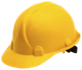 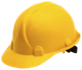 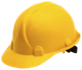 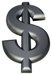 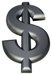 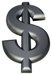 Some problems we can solve with ‘Dark Data’ today
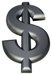 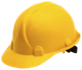 Root cause analysis
Control performance monitoring (CPM)
Alarm management
Controller tuning
Sensor validation
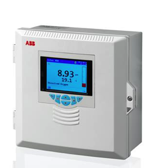 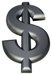 FC
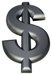 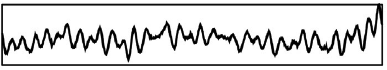 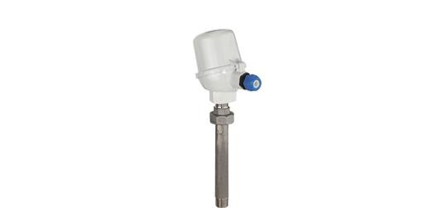 Process modeling
Batch process monitoring
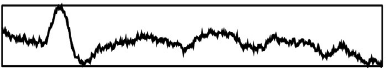 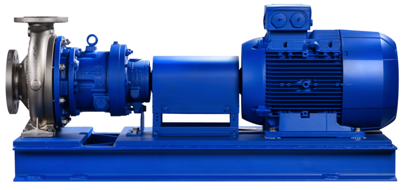 Plant asset management
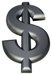 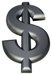 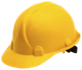 Energy management
Control loop performance monitoring: What can we find in the dark data?
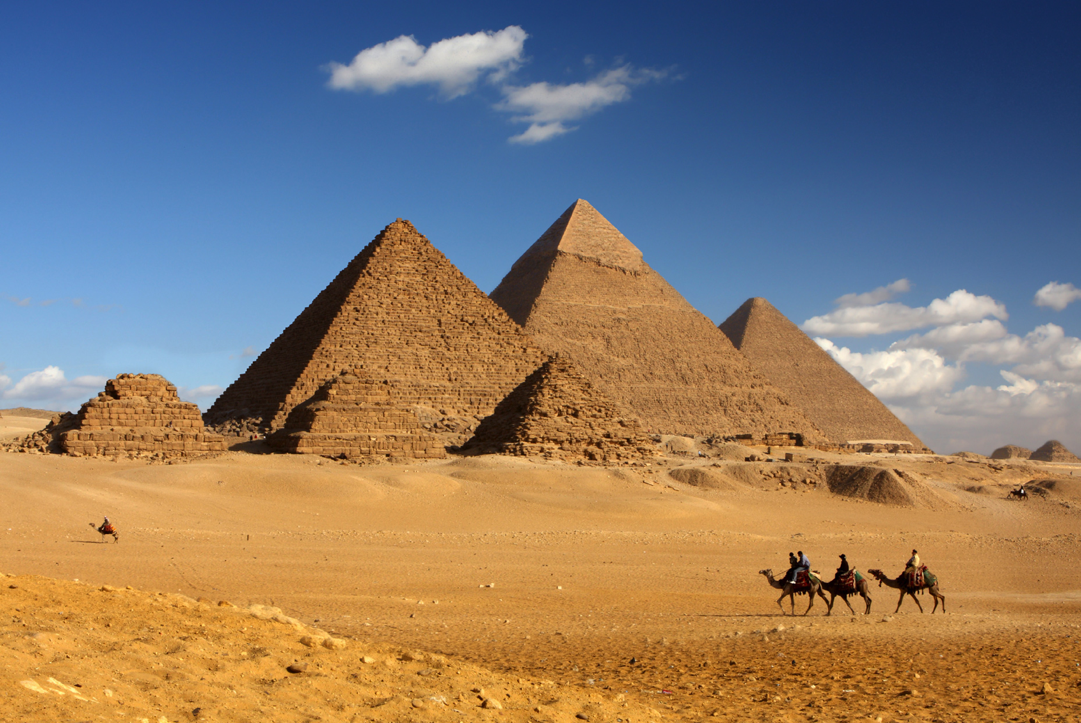 Process variable
Controller output
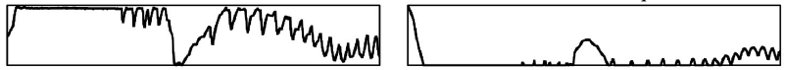 Saturation
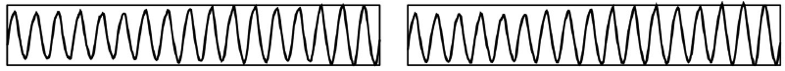 Oscillation
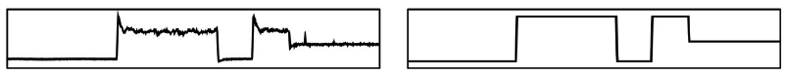 Manual control
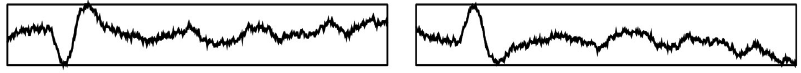 Sluggish
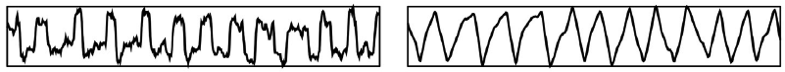 Nonlinear
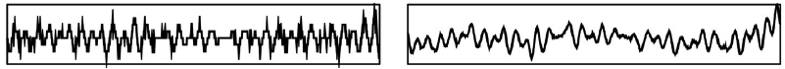 Quantization
Bauer, M., Horch, A., Xie, L., Jelali, M. and Thornhill, N., 2016. The current state of control loop performance monitoring–A survey of application in industry. Journal of Process Control, 38, pp.1-10.
Plant-wide root cause analysis
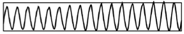 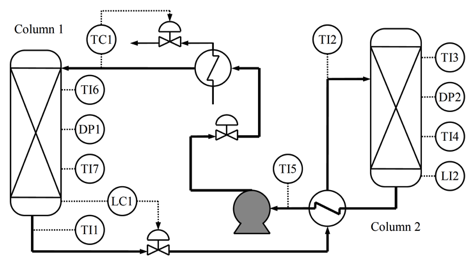 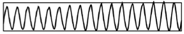 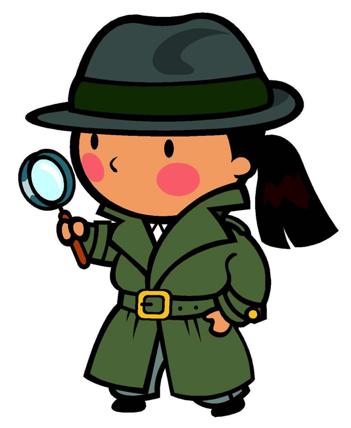 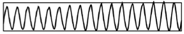 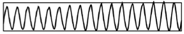 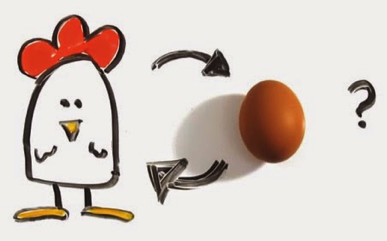 Bauer, M., Cox, J.W., Caveness, M.H., Downs, J.J. and Thornhill, N.F., 2007. Finding the direction of disturbance propagation in a chemical process using transfer entropy. IEEE transactions on control systems technology, 15(1), pp.12-21.
Control loop performance monitoring at ABB
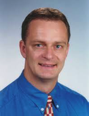 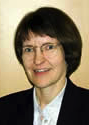 Nina Thornhill, Secondment at ABB
ABB/RAE Research Chair since 2007
Alf Isaksson
ABB
Margret Bauer
PhD, ABB
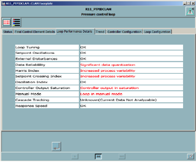 CPM on DCS 800xA
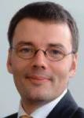 Alexander Horch
PhD, ABB
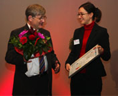 2000
2005
2010
2015
2015
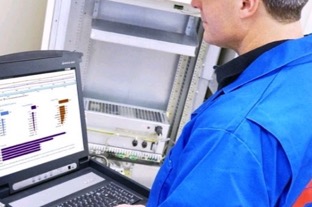 Service Port
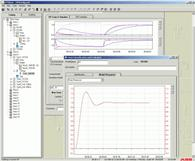 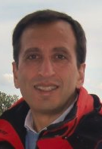 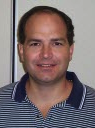 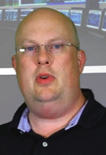 OptimizeIT
Loop Performance Manager
Horch, A., Cox, J. W., & Bonavita, N. (2007). Peak performance- root cause analysis of plant-wide disturbances. ABB Review, (1), 24-29.
Starr, K. (2012). Expert access – anytime, anywhere. ABB Review (2), 12-17. 
Boo, P. (2015). A service tool grows up. ABB Review (1), 27-31.
Nunzio 
Bonavita
Kevin
Starr
Patric Boo
ABB’s Service Port – what’s new
It’s not the algorithm…
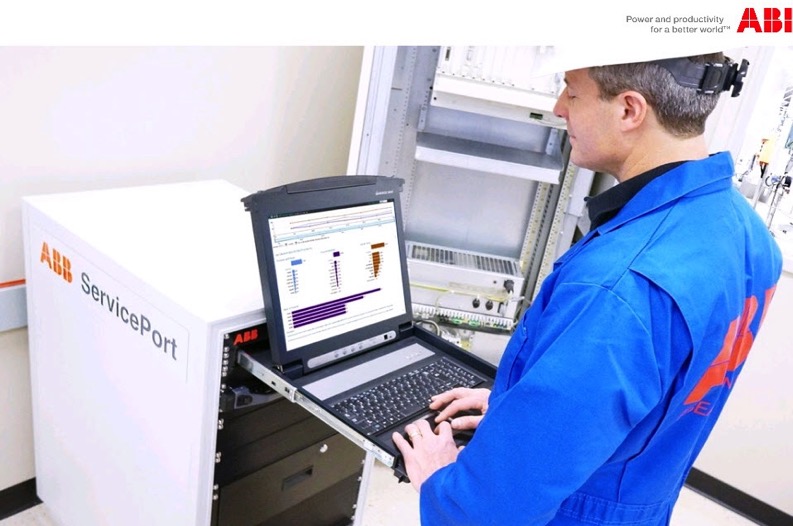 On site PC and off-site notifications
Considers workflow, i.e.
Initialization
Training
Target setting
View, Scan, Track
KPI representation
 5,000+ installations
Starr, K. D., Petersen, H., & Bauer, M. (2016). Control loop performance monitoring–ABB’s experience over two decades. IFAC-PapersOnLine, 49(7), 526-532.
Industrie 4.0: Changing requirements for control engineering
Industrie 2.0
1870: Mass production, electricity
Industrie 3.0
1969: Computer & automation
Industrie 4.0
2010: Internet of Things, Cyber Phyiscal Systems
IT
Mechanical
IT
Mechanical
Mechanical
Mechatronics
Electrical
Electrical
Electrical
Pneumatic control
Digital control
?
Graphic based on Kunschert & Glaser, VHS4Business Thementag Industrie 4.0, 2015
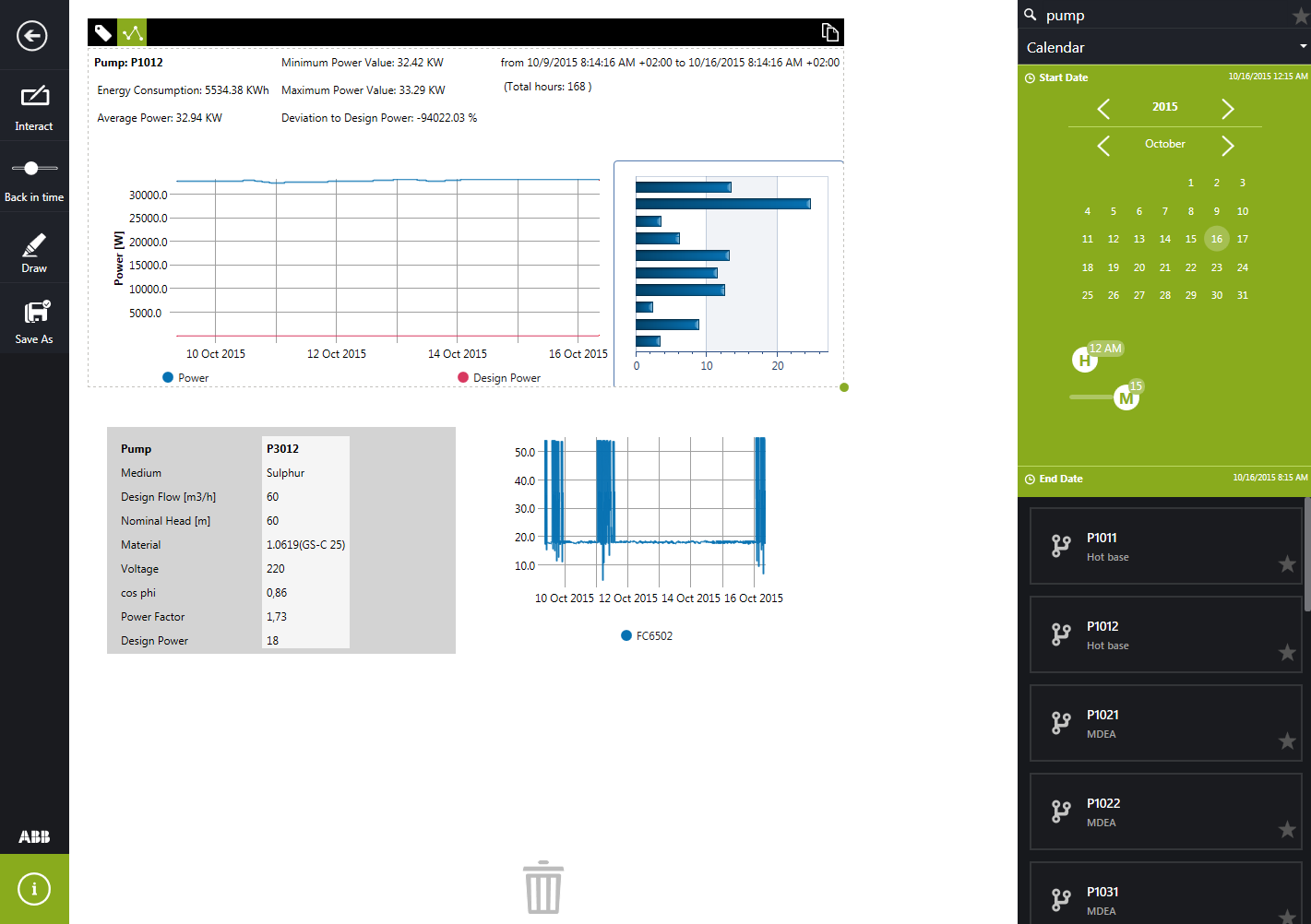 ABB’s DECATHLON SERVICES
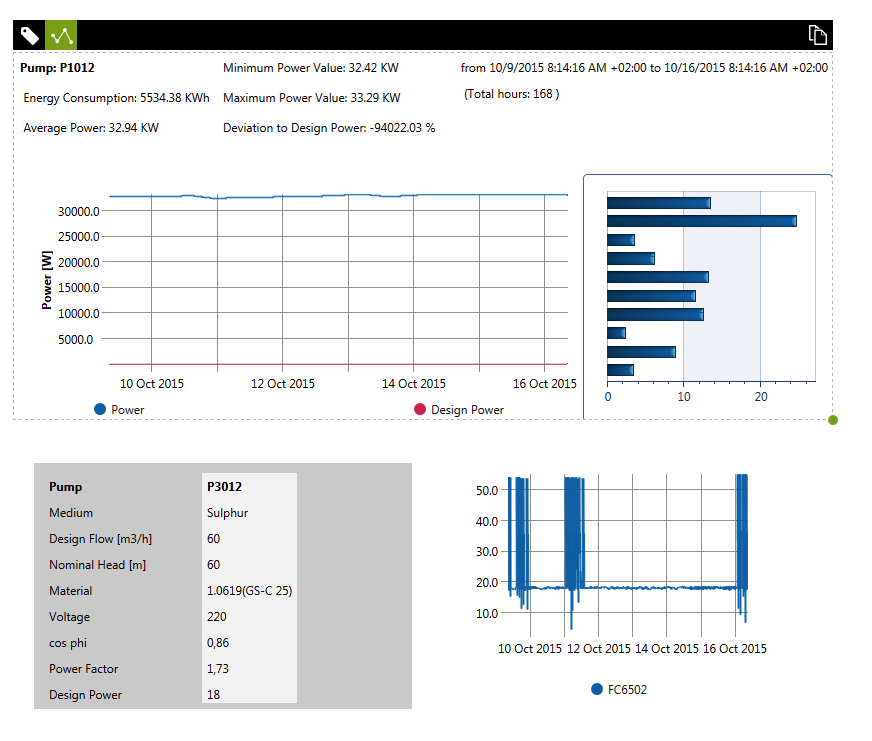 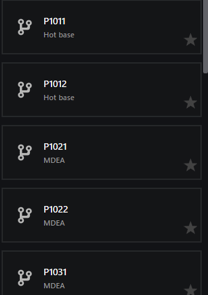 Contact: Christian Johansson, christian.johansson@se.abb.com (ABB Malmö)
Bauer, M., Schmidt, W., Schlake, J., Larsen, P. and Johansson, C., 2016. Integrating IT and OT. Leveraging operational technology integration with Decathlon Services.  ABB Review (2), 60-67.
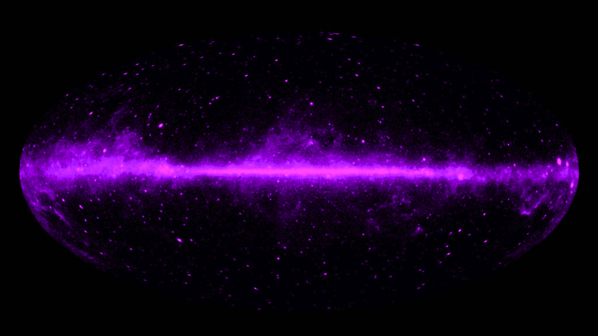 No (big, dark) data analysis without
Context for DATA and
Context of the PROBLEM

Consider the workflow when developing solutions

Control engineering is moving towards IT
Thanks to: Kevin Brooks, Alexander Horch, Christian Johansson